SA5 Status Report to SA#105
Zou Lan, SA5 Chair, Huawei
Thomas Tovinger, SA5 Vice Chair, Ericsson
Anatoly Andrianov, SA5 Vice Chair, Nokia
Gerald Görmer, SA5 Charging SWG Chair, MATRIXX Software
Antoine Mouquet, MCC, ETSI
SA5 leadership
SA5		
	Zou Lan (Huawei)	 			Chair			since 08/2023 
	Thomas Tovinger (Ericsson) 			Vice Chair 	 	since 08/2023Anatoly Andrianov (Nokia) 			Vice Chair 		since 08/2023
	Antoine Mouquet 				MCC			since 11/2023

Charging Sub-Working Group (SWG)
	Gerald Görmer (MATRIXX Software) 		SWG Chair 		since 08/2021Chen Shan (Huawei)				SWG Vice Chair		since 05/2016
Contents
General aspects of SA5
SA5 overall progress since SA#104
Management Feature relations with other WGs
CH SWG discussion
Management and Orchestration  
Charging
SA5 general information since SA#104
One f2f meeting in 3Q2024
Statistics SA5#156, 19 – 23 August, 2024 Maastricht, the Netherlands
188 delegates ‘attended’ (checked-in)29 registered for ‘On-Line’ participation
1515 documents (including revisions) including:
781 CRs submitted (including revisions)，Total CRs agreed: 387
27 Incoming LSs, 2 postponed
14 Outgoing LSs Approved
SA5 CH SWG statistics:
participation to this meeting
15 delegates participated to Charging session 
4 delegates from remote
documents to this meeting
122 submitted contributions and 85 agreed contributions 
5 Rel-19 WID (1 new) and 4 Rel-19 SID 
2 liaisons treated (1 in, 1 out)
14 agreed CRs for Rel-19, 44 pCRs for Rel-19, 27 CRs for Maintenance
SA5 Number of delegates/LS exchange 2023/2024
SA5 meeting statistics (2023/2024)
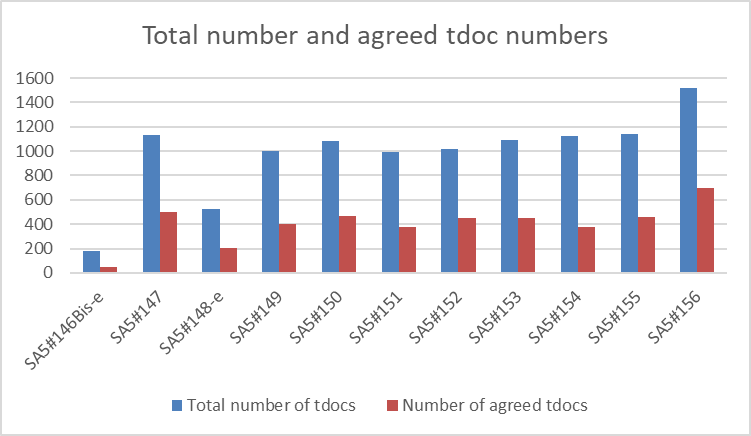 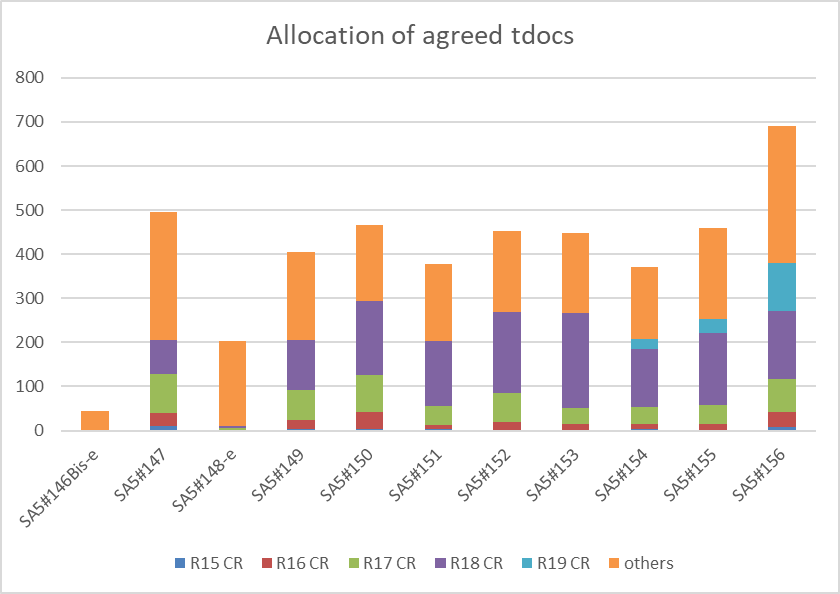 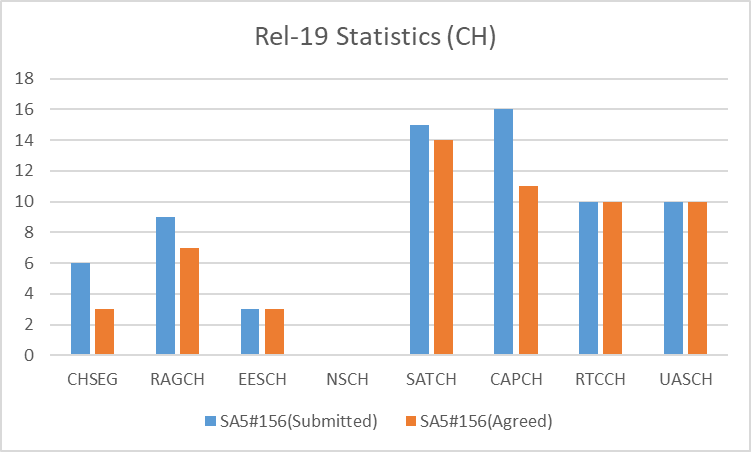 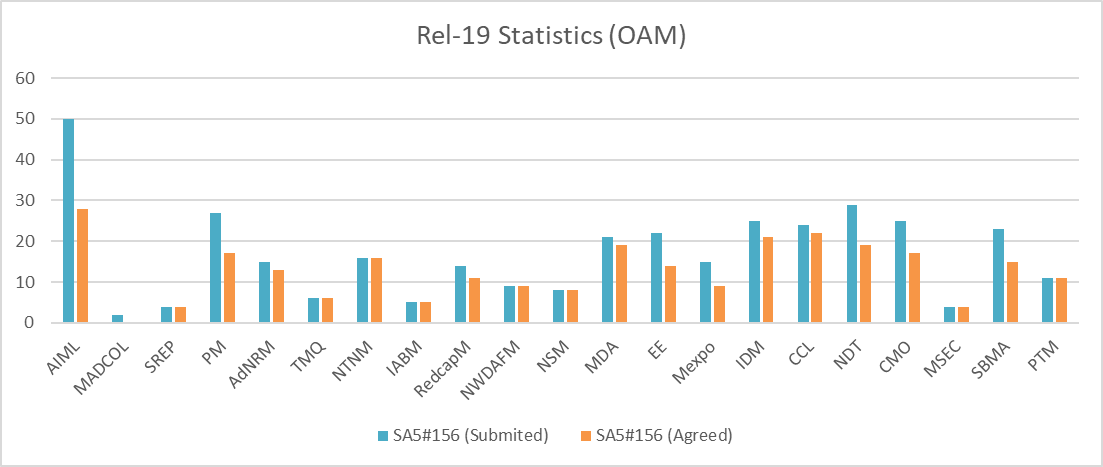 New Rel-19 Study / Work Items
4 new Rel-19 study/work items sent for SA approval, including 3 OAM work items and 1 CH work item
Revised Rel-19 Study / Work Items
2 revised OAM study/work items sent for SA approval
Overview of Rel-19 SA5 OAM topics
21 topics including:  13 OAM prime features and 8 OAM support to network features (in red background). 3 topics completed the study and waiting for SA approval for normative work.
Overview of Rel-19 CH topics
9 CH topics including:  1 CH prime features and 7 CH support to network features (in red background). 1 topic is waiting for SA approval.
Update of SA5 Rel-19 OAM ongoing WI/SI progress
Update of SA5 Rel-19 CH ongoing WI/SI progress
Question raised regarding SA5 feature releases in SA#104
SP-240712 (SID NEW) New SID on Charging Aspects of Uncrewed Aerial Vehicle (Source: SA WG5)
Plenary Discussion:
The Rapporteur and TR number should be added. The MCC Work Plan Manager commented that it is unclear which Phase of charging is intended as the Acronym and title do not indicate this. The SA WG5 Chair replied that this is Phase 2 and the Acronym and title should be updated. The Release of this should be considered as the charging is for the Rel-18 Feature. Ericsson commented that we should not add this to a frozen Release and suggested that the Rel-19 charging should cover both Rel-18 and Rel-19 UAS Charging. Vodafone asked TSG SA to ensure that charging is always included in the Release of the Features in future as this causes problems for all Operators. The SA WG5 Chair commented that in the report to TSG SA there was a slide asking for WGs to list the Features which have Charging impacts. The Work Plan Manager was asked to prepare some proposals in coordination with the SA WG5 Chair for the next TSG SA meeting. This was revised to SP-240983.

Proposal from SA5 discussion: SA5 management solutions to be provided in the same release as the related new network features as much as possible. 

Potential Actions recommended by SA5 Chair: 
Feature relation table: Rapporteurs and interested companies are requested to regularly check list of features from SA2 and RAN groups update status of management support to the new features in the following tables. 
Acronym: For the management feature which has related network features, align the acronym as much as possible
Summary of SA5 Rel-19 management support to SA2 features
OAM  Summary 
The following features, there are no extra management standardization support identified so far:
NG_RTC_Ph2
MPS4msg
UIA_ARC
UAS_Ph3
5G_Femto
The following features, need to check whether OAM support are needed in Rel-19. 
XRMPh2
VMR_Ph2
5G_ProSe_Ph3
eEDGE_5GC_Ph3
UPEAS_Ph2
MASSS
FS_AmbientIoT
CH  Summary 
The following features, there are no extra CH management standardization support identified so far:
5G_Femto
MASSS
The following features, need to check whether Charging  support are needed in Rel-19. 
XRMPh2
MPS4msg
VMR_Ph2
UIA_ARC
eEDGE_5GC_Ph3
UAS_Ph3
UPEAS_Ph2
AIML_CN
FS_AmbientIoT
FS_EnergySys
The content of this slides is to be updated based on working progress
Summary of SA5 Rel-19 management support to RAN1/2/3 features
RAN1
RAN2
OAM Summary:
RAN1: 
1. The following features, there are no extra management standardization support identified so far:
NR_MIMO_ph5-Core
FS_NR_7_24GHz_CHmod
NR_MIMO_Ph5
Netw_Energy_NR_enh-Core
NR_AIML_air-Core
NR_duplex_evo
2. The following features, need to check whether OAM support are needed in Reld-19. 
FS_Sensing_NR
NR_LPWUS-Core
FS_Ambient_IoT_solutions

RAN2: 
1. The following features, there are no extra management standardization support identified so far:
FS_NR_AIML_Mob
NR_XR_Ph3-Core

RAN3:
1. The following features, there are no extra management standardization support identified so far:
FS_NR_WAB_5GFemto

CH Summary: There are no extra CH features related to RAN features.
RAN3
The content of this slides is to be updated based on working progress
SA5 Rel-19 topics relation to other WGs (OAM)
The content of this slides is to be updated based on working progress
SA5 Rel-19 topics relation to other WGs (CH)
The content of this slides is to be updated based on working progress
Align acronym of SA5 management feature with network features in other WGs
Examples: 
Example 1: One OAM feature support both SA2 core network feature, RAN2 and RAN3 features. 
FS_ NTN_OAM_Ph2  is supporting to 
5GSAT_Ph3_ARCH (SA2-Rel-19), 
NR_NTN_Ph3-Core, IoT_NTN_Ph3-Core(RAN2-Rel-19),
LTE_TN_NR_NTN_mob(RAN3-Rel-19)
Example 2: One CH feature support both SA2 and SA6 core network features.
FS_5GSAT_Ph3_CH is supporting to 
5GSAT_Ph3_ARCH (SA2-Rel-19)
5GSAT_Ph3_App (SA6- Rel-19)
Example 3: One network feature only has related CH feature, but no related management feature.
NG_RTC_Ph2 (SA2 Rel-19)
FS_NG_RTC_Ph2_CH (SA5 CH Rel-19)

Potential options for management feature acronym design: 
Option 1: SA5 using the same acronym with the related supporting network feature. 
Option 2 (current way of working in Rel-19): SA5 using different acronym with adding a suffix (_OAM/_CH) on top of the supporting network feature (XXX). In case of one management feature related to multiple network features, an indication of the relationship should be maintained. 
Analysis: 
It is beneficial to capture the relationship between management features and related network features developed from other WGs in a user friendly way.
One management topic may support one or multiple network features, it may introduce administrative overhead if option 1 approach is taken. E.g. for the case of NTN, SA5 will need to create 4 work items to align with other features. 
Need to support the possibility to separate the acronym of OAM and CH features.
Way forward:  
For management feature supporting of network features, it’s proposed that SA5 to adopt Option2 as way forward for acronym design. 
For OAM prime management features, it’s proposed that SA5 acronym to start with prefix “M”
For CH prime management features, it’s proposed that SA5 acronym to start with prefix “CH”
Report of SA5 CH SWG Assessment
SA5 has discussed the action from SA on assessment of current CH SWG as in S5-244582. 
SA5 has not reached consensus on either keeping CH as a SWG or converting it to a breakout session.
Support of CH work as parallel breakout session: 2 companies
Support of CH work as SWG: 7 companies
SA5 has reached consensus on the following issues and actions for improvement regarding CH work
Potential Issue-1: Opportunity to improve the CH discussion efficiency (e.g. number of tdocs treated per TU etc.)
Action-1a: Increase the CH discussion speed (e.g. number of tdocs treated per TU etc.)
Action-1b: Provide more opportunity for delegates to follow the related discussion in other related WGs and keep better connection.
Potential Issue-2: Synchronization of the release of CH features with related features led by other WGs
Action-2: Work on SA5 work planning feature mapping table as first step to identify the potential gaps.
Potential Issue-3: Synchronize the time plan of OAM and CH to allow better utilization of SA5 resources (such as meeting room, delegates time etc.), strictly run the meeting according to the announced time plan
Action-3: Consolidated OAM and CH time plan to be provided.  
Potential Issue-4: Insufficient visibility of CH work plan
Action-4: Improve visibility of CH work plan.
SA5 progress highlight topics
Progress on Rel-19 Management and orchestration topics:
Intelligence and automation: 
Good progress on MDA, IDM, CCL, NDT.
AI/ML needs more discussion.
Support to new services: 
EE, MExpo needs more discussion.
Management feature enhancement: 
Good progress on SBMA,PTM, SREP
CMO, MADCOL needs more discussion
Management of new network features: 
Good progress on PM, adNRM, TMQ, NTNM, IABM, RedcapM, NWDAFM, NSM, MSEC.
Progress on Rel-19 Charging topics for:
CHF Segmentation (CHFSeg)
Good progress
Ranging and Sidelink Positioning (Ranging_SL_CH)
Very good progress
Energy Efficiency of 5G (EnergySys_CH)
Very good progress
Indirect network sharing (NetShare_CH)
No progress due to no SA2 conclusions are available
Study on Satellite access Phase 3 (FS_5GSAT_Ph3_CH)
Good progress
Study on CAPIF (FS_CAPIF_CH)
Good progress
Study on Next generation real time communication services phase 2 (FS_NG_RTC_Ph2_CH)
Good progress
Study on Uncrewed Aerial Vehicle (FS_UAS_CH)
Good progress
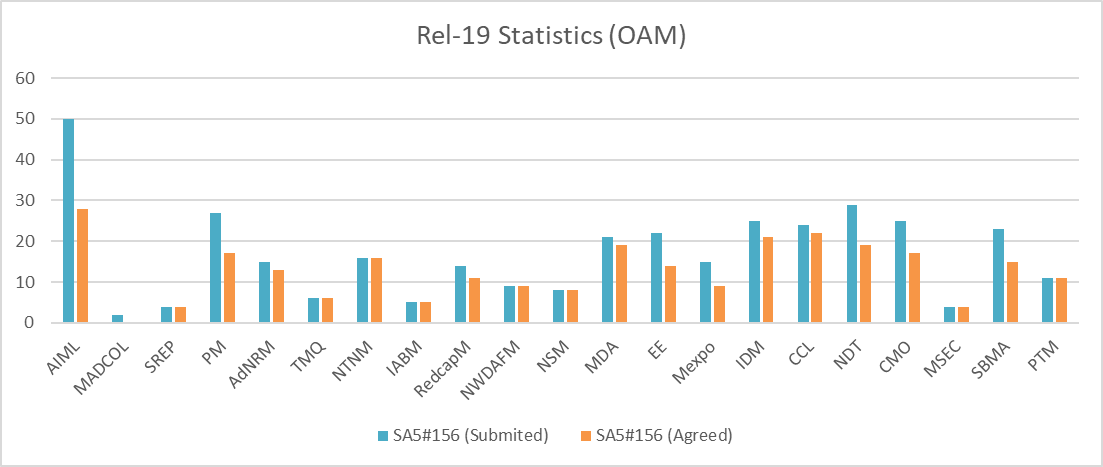 Progress on CRs:
Pre-Rel-18: corrections on IETF reference/TLS reference/IOC name/Link and EP_RP/PM/NFProfile and NFService/trace/MDA/YANG Mapping/CH:TEI16/CH:TEI17,TEI17_NIESGU etc.
Rel-18: corrections on PM_KPI_5G_Ph3/eSBMA/AIML_MGT/IDMS_MN_ph2/eECM/eNETSLICE_PRO/CHRACHF/eQoE/AdNRM_ph2/OAM_NTN/FS_AIML_MGMT/RANSC/5GSATB_OAM etc.
Rel-19: corrections on TEI19 YANG correction/LTM support etc.
SA5 Liaisons to SA
Rel-19 SA5 Summary Information in forge
SA5 Rel-19 ongoing topics
Details of SA5 Rel-19 approved WIDs/SIDs : https://forge.3gpp.org/rep/sa5/MnS/-/wikis/SA5/Rel-19-Moderated-Topics 

Stage 3 forge links: https://forge.3gpp.org/rep/sa5/MnS
Management and Orchestration APIs:
OpenAPI solution is captured in https://forge.3gpp.org/rep/all/5G_APIs (3GPP unified stage3 repository) and  https://forge.3gpp.org/rep/sa5/MnS/-/tree/Rel-19/OpenAPI (SA5 stage3 repository)
YANG solution is captured in https://forge.3gpp.org/rep/sa5/MnS/-/tree/Rel-19/yang-models (SA5 stage3 repository)
Charging APIs: 
OpenAPI solution to be captured in https://forge.3gpp.org/rep/all/5G_APIs (3GPP unified stage3 repository) and  https://forge.3gpp.org/rep/sa5/CH/-/tree/Rel-19/OpenAPI (SA5 stage3 repository)
ASN.1 solution to be captured in https://forge.3gpp.org/rep/sa5/CH/-/tree/Rel-19/ (SA5 stage3 repository)
TRs / TSs to SA#105 for information/approval
Release 19 timeline– figure with SA5 (Based on SA timeline)
Release 19 timeline
2026
2024
2025
2023
TSGs
#99
#100
#101
#102
#103
#104
#105
#106
#107
#108
#109
#110
#111
#112
Mar.
Jun.
Sep.
Dec.
Mar.
Jun.
Sep.
Dec.
Mar.
Jun.
Sep.
Dec.
Mar.
Jun.
OAM: 
Dec 2024: finalize Rel-19 studies which plan to have corresponding normative work in Rel-19.
Sep 2025: finalize all Rel-19 work items, majority work items are preferable to be finalized in Jun 2025. 

CH:
Dec 2024: finalize Rel-19 studies which plan to have corresponding normative work in Rel-19.
Sep 2025: finalize all Rel-19 work items
SA1 Stage 1        80%
Management requirements (SA5)
100%
RAN Content def.
RAN4 
content def.
RAN Rel-19 workshop
3GPP SA5
Time plan
SA Rel-19 
Workshop
St.2 Content approval
Stage 2 (SA2, SA6,…) Normative
Stage 2 (SA5) Normative supporting SA&RAN
RAN1
RAN4_Perf
RAN Completion (RAN2/3/4core)
Stage 3 (CT & SA including SA5)
ASN.1 & Open APIs
Now
3GPP SA & SA5 meeting calendar (2024)
Please book your hotel/flight when you received official meeting invitation
3GPP SA & SA5 meeting calendar (2025)
6 f2f SA5 meeting planned in 2025, 3 meetings in Europe, 1 in Japan, 1 in China, 1 in US.
Please book your hotel/flight when you received official meeting invitation
3GPP SA & SA5 meeting calendar (2026)
6 f2f SA5 meeting planned in 2026, SA5 meetings to be collocated with other SA WG as much as possible.
Reference: endorsed tdoc SP-240778 2026 Calendar for TSG SA and SA WGs
Photo to be updated(ZL)
Thank you!
List of SA5 CR pack to SA#105
List of Rel-11/Rel-15/Rel-16/Rel-17/Rel-18 CRs:
SP-241162 CR Pack on TEI17 - Pack 1/5
SP-241163 CR Pack on TEI17 - Pack 2/5
SP-241164 CR Pack on TEI17 - Pack 3/5
SP-241165 CR Pack on TEI17 - Pack 4/5
SP-241166 CR Pack on TEI17 - Pack 5/5
SP-241167 CR Pack on TEI16 - Pack 1/4
SP-241168 CR Pack on TEI16 - Pack 2/4
SP-241169 CR Pack on TEI16 - Pack 3/4
SP-241170 CR Pack on TEI16 - Pack 4/4
SP-241171 CR Pack on TEI15 - Pack 1/2
SP-241172 CR Pack on TEI15 - Pack 2/2
SP-241173 CR Pack on TEI18 - Pack 1/2
SP-241174 CR Pack on TEI18 - Pack 2/2
SP-241177 CR Pack on TEI11
SP-241178 CR Pack on PM_KPI_5G_Ph3
SP-241179 CR Pack on eSBMA
SP-241181 CR Pack on AIML_MGT
SP-241186 CR Pack on IDMS_MN_ph2
SP-241187 CR Pack on eECM
SP-241190 CR Pack on eNETSLICE_PRO
SP-241191 CR Pack on 5GLAN_CH
SP-241192 CR Pack on CHRACHF
SP-241193 CR Pack on TEI17_NIESGU
SP-241194 CR Pack on eQoE
SP-241195 CR Pack on AdNRM_ph2
SP-241196 CR Pack on OAM_NTN
SP-241197 CR Pack on FS_AIML_MGMT
SP-241198 CR Pack on RANSC
SP-241199 CR Pack on 5GSATB_OAM
List of Rel-19 CRs:
SP-241175 CR Pack on 5GMDT_Ph2 - Pack 1/2
SP-241176 CR Pack on 5GMDT_Ph2 - Pack 2/2
SP-241180 CR Pack on PM_KPI_5G_Ph4
SP-241182 CR Pack on TEI19
SP-241183 CR Pack on Ranging_SL_CH
SP-241184 CR Pack on AdNRM_Ph3
SP-241185 CR Pack on TraceQoE_OAM
SP-241188 CR Pack on EnergySys_CH
SP-241189 CR Pack on CHFSeg
TU planning
Latest TU planning is captured in S5-243215
SA5 calendar with OAM TU (one track)
Assumption: Every day = 5 sessions (TUs),  total TU in 1 ordinary meeting (exclude closing plenary TUs) = 18.5 TUs
Rel-19 TU Budget for SA5 OAM
Assumptions for SA5 OAM : 
6 ordinary meeting per year. 
Rel-19 spans 21 months for SA5 (with early start of studies) = 10 meetings
1 Session = 1.5 hour time window 
Max 5 sessions per meeting day
1 Stream = 1 TU (Time Unit)
1 TU is time (i.e., 1.5 hours) spent to discuss/handle technical contributions. 
Revisions/Drafting/offline conference call are not counted for the TU estimates.
OAM revision sessions normally planned to be in Thursday Q4 and Q5 (initial assump.)
1 parallel (OAM) stream per session => 18.5 TUs per meeting (incl. 2 TUs as buffer) = 185
Assume Maintenance + Buffer = 33% => ~ 61 TU
Resulting total TUs avail. f. SI/WI: 10 meetings x 18.5 sessions = 185 TU minus 61 => 124 TU
With 20 SI/WI => Average 6 TU per SI/WI (0.6/meeting).
No update since SA#104
SA5 Rel-19 OAM TU planning (Jan.2024~Sep.2025)
Assumptions:
Every meeting day = 5 quarters (= 5 TUs)
Total TUs per meeting = 18.5 TUs
Buffer = 2 TUs
OAM = 16.5 TUs
Maintenance CRs + remaining Rel-18 work (TU allocation will decrease over time )
Rel-20 preparation work (TU allocation will be zero at the beginning and will increase over time )
All remaining time is available for Rel-19 SIDs / WIDs
Total TUs allocated to Rel-19 SIDs / WIDs = 120 TUs, implying:
12 TUs allocated to Rel-19 SIDs / WIDs per meeting (= 120 TUs / 10 meetings)
6 TUs allocated to each Rel-19 SID / WID in average (= 120 TUs / 20 Rel-19 SIDs/WIDs)
0.6 TU allocated per Rel-19 SID / WID per meeting in average (= 12 TUs / 20 Rel-19 SIDs/WIDs)
No update since SA#104
SA5 calendar with CH TU (one track)
Assumption: Every day = 5 sessions (TUs),  total TU in 1 ordinary meeting (exclude closing plenary TUs) = 15.5 TUs
TU Budget for SA5 CH
Assumptions for SA5 CH : 
6 ordinary meeting per year. 
Rel-19 spans 18 months for SA5 (with early start of studies) = 8 meetings
1 Session = 1.5 hour time window 
Max 5 sessions per meeting day
1 Stream = 1 TU (Time Unit)
1 TU is time (i.e., 1.5 hours) spent to discuss/handle technical contributions. 
Revisions/Drafting/offline conference call are not counted for the TU estimates.
CH revision sessions normally planned to be in Thursday Q1 and Q2 (initial assump.),CH closing plenary planned to be in Thursday Q3 and Q4.
1 (CH) stream per session => 15.5 TUs per meeting (incl. 2 TUs as buffer) = 124
Assume Maintenance + Buffer = 33% as in SA2  => ~ 41 TU
Resulting total TUs avail. f. SI/WI: 9 meetings x 15.5 sessions = 124 TU minus 41 => 83 TU
=> Recommended MAX no. of SI/WI = 14
With 14 SI/WI => Average 6 TU per SI/WI (0.75/meeting).
SA5 Rel-19 CH TU planning (May.2024~Sep.2025)
Assumptions:
Every meeting day = 5 quarters (= 5 TUs)
Total TUs per meeting = 15.5 TUs
Buffer = 2 TUs
CH = 13.5 TUs
Maintenance CRs + remaining Rel-18 work (TU allocation will decrease over time )
Rel-20 preparation work (TU allocation will be zero at the beginning and will increase over time )
All remaining time is available for Rel-19 SIDs / WIDs
Total TUs allocated to Rel-19 SIDs / WIDs = 83 TUs
Management and Orchestration
OAM Prime feature
1. AIML：Study on AI/ML management - phase 2
Progress since SA#104:
The following topics were approved: 
AI/ML LCM related
ML model training: 
ML training data statistics
ML model training for multiple contexts
ML model confidence threshold 
ML Model loading
Enhance the ML model loading use case to support multiple models
Managing ML Model Transfer in RAN
AI/ML inference management
ML remedial actions due to performance degradation and energy consumption
ML emulation environment selection
PM and KPIs
Performance monitoring of Network Functions with ML trained models in live networks
Handling of underperforming ML trained models in live networks
Sustainability aspect of AI/ML:
Concept of Energy consumption of AI/ML
AI/ML energy consumption evaluation and reporting for ML model training
AI/ML energy consumption evaluation and reporting for AI/ML inference
Training techniques
ML-Knowledge-based Transfer Learning
ML pre-training, ML Fine-tuning
reinforcement learning management
Management of Federated Learning
The following topics were submitted and need more discussion:
Generative AI (Pre-Training, Fine-Tuning)
Distributed training
Joint Training
Re-training 
ML explainability 
Impacts and dependencies on other WGs:
Collaboration with SA1 on AI/ML related requirements, SA2 on 5GC AIML, SA3 on AIML security, SA6 on Application enablement layer AIML and RAN WGs for related requirements.
Next steps:
Continue collaboration with other WGs
OAM Prime feature
2. MDA：Study on Management Data Analytics (MDA) – Phase 3
Progress since SA#104:
The following topics were approved:
Energy efficiency analytics: Analytics to support grouping of cells for energy saving
End-to-End performance analytics: Analytics to recommend placement of edge applications
Data correlation analytics
Enhance existing analytics by using predicted signal measurements, predicted user speeds and predicted user trajectories
Analytics to optimize thresholds
Improve analytics to allow synchronized recommendations or sequential recommendations
ATSSS performance analytics: Analytics and recommendations on ATSSS rules and N4 rules
UE throughput analytics: Network congestion analytics based on UE throughput
Fault management related analytics: Improve analytics to help identify the location, cause and impact of faults
Control plane congestion analytics: Add analytics of control plane congestion
The following topics need more discussion:
Energy efficiency analytics：Analytics to support beam-level energy saving
End-to-End performance analytics: Analytics to predict latency for edge applications
Software Upgrade Validation: Add analytics of the impacts of a software upgrade on a network function
Impacts and dependencies on other WGs:
Coordination with SA1 on service requirements, SA2 on NWDAF, RAN3 on data collection.
Next steps:
Add missing conclusions for some use cases.
OAM Prime feature
3. IDM: Study on intent driven management services for mobile network phase 3
Progress since SA#104:
The following use cases are concluded and recommended for enhancement of RadioNetworkExpectationa, RadioServiceExpectation and CommunicationServiceExpectation in normative work:
RAN energy saving- Radio network traffic assurance for scheduled events
Radio Network support for UAV pre-flight preparation
Radio Network support MOCN undifferentiated radio service
Radio service delivering and assurance
Communication service delivering and assurance
Network maintenance
The following generic intent driven capabilities are concluded and recommended for enhancement of intent driven management service in normative work:
Intent pre-evaluation functionalities (including feasibility checking and intent exploration)
Implicit intent report subscription with customized requirements- Enablers for Intent Fulfillment
Intent handling state
Intent handling capability obtaining 
Intent degradation based on expectation preference
The following topics needs more discussion:
Intent negotiation during fulfilment phase
Utility function support
Impacts and dependencies on other WGs:
Provide radio network management support to SA1 on UAV pre-flight preparation requirements 
Next steps:
Focus on evaluation potential solution for Intent negotiation during fulfilment phase and Utility function support
OAM Prime feature
4. CCL: Study on closed control loop management
Progress since SA#104:
The solution for following topics are discussed and approved:
CCL concept: CCL as enabler for intent
CCL LCM: CCL dynamic composition, CCL conditinal execution (conditions based on performance metrics/ trace metrics and data node tree changes), CCL scope management, CCL escalation solution, CCL creation based on Historical CCL data
CCL Conflict management: Goal targets coordination, direct-action conflicts, indirect target conflict, action execution-time conflict. 
CCL impact assessment and performance management: CCL decision escalation, CCL-impact assessment and resolution, performance evaluation of a CCL
CCL management scenarios: CCL for network problem recovery
The following topics need more discussion: 
solution for Triggered CCL (conditional plan activation)
solution for consumers feedback on CCL actions
Impacts and dependencies on other WGs:
None
Next steps:
Investigate and evaluate the potential solutions for identified use cases
OAM Prime feature
5. NDT: Study on management aspects of Network Digital Twin
Progress since SA#104:
The following topics are discussed and approved:
Verification:
Solution for Configuration verification
Network issue inducement
NDT for signaling storm simulation and solution validation
Network management RAN ES policy verification using NDT
Measuring customer satisfaction with the network services
Data generation：
Using NDT to generate ML training data
NDT management and modeling techniques：
Concepts and lifecycle management of NDT instance.
NDT support to network automation
Relation of NDT with automation functions
Using NDT to support simulation/emulation capability
Predictive Data for NDT
The following topics need more discussion:
Evaluation of Nested NDTs
Visualization of network topology and traffic
Visualization of user experience by geographical area
Key event assurance
NDT data drift
Impacts and dependencies on other WGs:
Coordination with SA1 on terminology.
Next steps:
All use cases need to be reviewed to determine if there are existing solutions and evaluations. Based on this review, final conclusions and recommendations for normative work should be formed.
Send the TR 28.915 for approval
OAM Prime feature
6. CMO: Study on Cloud Aspects of Management and Orchestration
Progress since SA#104:
The following topics were approved:
progress on the terminology and background related cloud-native principles.
Analytics to support cloud native VNF management in terms of configuration, upgrade, traffic and policy, and the related use cases and solutions are approved.
Analytics to support NF deployment management in terms of LCM, data streaming, and scaling, and the related use cases and solutions are approved.  

Impacts and dependencies on other WGs:

None

Next steps:
Add all the missing evaluation of solutions and conclusions, make progress on WT-3 and so on.
Send the TR 28.869 for approval.
OAM Prime feature
7. MSEC: Study on Enablers for Security Monitoring
Progress since SA#104:
The key issue on filtering security alarms was analyzed. It was concluded that no updates to existing TS are required. 
The key issue on reporting security alarms was analyzed. It was concluded that no updates to existing TS are required.
The key issue on retaining inactive security alarms was analyzed. It was concluded to address this topic in Rel-20 in the context of SBMA enhancements.

Impacts and dependencies on other WGs:

The events/usecases which can lead to security risks/threats and the related data that needs to be exposed need to be primarily defined by SA3

Next steps:
development of technical content of the TR.
OAM Prime feature
8. SBMA: Study on Service Based Management Architecture enhancement phase 3
Progress since SA#104:
The following topics were approved:
Alarm definition
Evaluation and conclusion for connection between TS 28.537 and TS 28.622 for generic control NRM capabilities
Evaluation and conclusion for discovery of management capabilities of MnS instances based on area of interest
Overview of MnS capabilities and corresponding Solution Sets
Potential solution for schema reference enhancements
NRM investigation conclusion
Potential solutions for PM investigation and PM investigation conclusion
The following topics need more discussion:
Modelling a MnF
Configuring a MnF and a NF with the MnS producers to consume
Renaming "MnsAgent" to "MnsProducer
Reliable notification transfer
Request atomic operation
Alternative solution for discovery of management capabilities
Management model decoupling
Versioning of management interfaces
Impacts and dependencies on other WGs:
None

Next steps:
development of technical content of the TR.
OAM Prime feature
9. PTM: Study on Management of planned configurations
Progress since SA#104:
The following topics are discussed and approved:
The solutions for creating and updating planned configurations was finalized.
The use case and solution for validating planned configurations was finalized.
The use case and solution for activating planned configurations was finalized.
The use case and solution for conditionally activating planned configurations was finalized.
The use case and solution for managing transactions was finalized.
The use case and solution for managing alternative planned configurations was agreed to be removed.

Impacts and dependencies on other WGs:

None

Next steps:
This study is completed.
OAM Prime feature
10. MADCOL: Data management phase 2
Progress since SA#104:
Collection of external data discussed, the means to collect, configurations required, reporting mechanism. Different views exchanged but no consensus reached.
Converting a geo area to DN that can be used by multiple producers are discussed and a solution has been proposed. Further solutions will be discussed in the next meetings. 
Impacts and dependencies on other WGs:
None

Next steps:
Consolidated reporting of management data
External management data.
OAM Prime feature
11. SEPM: Study on data management regarding subscriptions and reporting
Progress since SA#104:
A solution for enhancement on trace failure notification and administrative messages was agreed. It allow the producer to report a measurement failure and notify the management system or consumer with a reason.
Conclusion and recommendation for measurement job shall be globally unique between consumers and producers was agreed. The following solutions are recommended for normative work:- Defining a globally unique Collection Id.
Defining a measurement scope indicator.
Enhancement on trace failure notification and administrative messages.
Impacts and dependencies on other WGs:

None

Next steps:
This study is completed.
OAM Support to Network features
12. PM: 5G performance measurements and KPIs phase 4
Progress since SA#104:
5G PM_KPI for R19 new feature
Add access state for MA PDU session measurement
Add the KPIs of mean and maximum MA PDU session number for ATSSS
Add a new KPI definition of MA PDU session Establishment Success Rate of network slice
Measurements for LTM
End to end downlink/uplink reliability KPIs of URLLC Network Slice
enhanced measurements and KPls for the continuation of the R18 feature  
Add PLMN granularity for total available PRB
Use case for reliability KPI in RAN with time constraint over Downlink and Uplink air-interface
Use case for monitoring of Distribution of delay over Uplink air-interface
Correction of UL CI Time Domain Proportion and Packet delay measurements
New measurements to monitor Paging Load in Non-Terrestrial Network deployments
UE level measurements:
Correct MOC of some UE level measurements definitions for UPF
Add Distribution of UL/DL GTP packet delay between PSA UPF and NG-RAN for UE level measurements
PM streaming framework enhancement
PM Streaming schema update with DN alias was discussed but not pursued at this time

Impacts and dependencies on other WGs:
Potential coordination: providing performance measurements to network features defined in SA2, RAN2 and RAN3.
Next steps:
development of technical content of the TS.
OAM Support to Network features
13. AdNRM: 5G Advanced NRM features phase 3
Progress since SA#104:
The following topics are discussed and approved:
 5GC：
Discussion on way forward for 5GC NF Profile definition in TS28.541 endorsed and new NFProfile dataType introduced.
Update LCS related NRM are proposed and approved
EAS Bundle NRM  are proposed and approved
Stage 3 enhancement
Specify Float type in YANG solution set  are proposed and approved
Discussion on way forward for openAPI solution set for readOnly attributes for different scenarios endorsed.
The following topics need more discussion
NR： Adding cell coverage configuration to support CCO in RAN3 are proposed but not approved


Impacts and dependencies on other WGs:

Potential coordination: providing network resource model for network features defined in SA2, CT4, RAN3 and RAN4.

Next steps:
5GC/NR/Edge/Stage3 NRM enhancement.
OAM Support to Network features
14. TMQ: Subscriber and Equipment Trace and QoE collection management
Progress since SA#104:
RRC reports definition in stages 2 & 3
MDT alignment procedure enhancement in QoE
Terminology alignment at QoE Pause reporting

Impacts and dependencies on other WGs:

SA2, SA4, CT1, CT4, RAN2 and RAN3.
RAN has proposals for work that might impact Trace, MDT and QoE in RP-232624.
Studies in SA2 might impact Trace, MDT and QoE in Rel-19.
If Signalling Based Activation is affected, CT4, RAN2 and RAN3 are affected.

Next steps:
OAM Support to Network features
15. NTNM: Study on Management Aspects of NTN Phase 2
Progress since SA#104:
Management capabilities to support new network architecture or functions for satellite regenerative payloads
Connections between RAN node on-board satellite and CN (regenerative mode) - Usecase update and proposed conclusion
Associations between SectorEquipmentFunction on-board satellite and the RAN nodes (gNB/eNB) on ground (transparent mode) - Usecase update and proposed conclusion
Support of non-terrestrial network architecture with 5G system functions on board the NTN - Agreed potential solution and proposed conclusion
(new)NRM extension to support re-generative mode of operations - Agreed usecase and  potential solution
Store and Forward (S&F) satellite operation and UE-Satellite-UE communication.
Store and Forward - Agreed potential solution
Distinguish which network elements support Store and Forward Satellite operation - No progress at this meeting
UE-Satellite-UE Communication via UPFs on-board the satellites - No progress at this meeting
MEC deployed on the satellite - No progress at this meeting
NTN-TN and NTN-NTN mobility coordination and better service continuity
NTN neighbour cell management - Agreed potential solution
NTN Tracking area management - Agreed potential solution and proposed conclusion
MBS broadcast service management - Agreed potential solution

Impacts and dependencies on other WGs:
Co-ordination with SA2, RAN2, RAN3 where appropriate.
Next steps:
Add missing solutions and conclusions for some use cases
OAM Support to Network features
16. IABM: Study on management of IAB nodes
Progress since SA#104:
The following topics are discussed and approved:
new use cases mobile IAB node needs new configuration in mobility scenarios
new solution support of configuration based on location
new solution mobile IAB node configuration update based on location
Overall 90% of this study completed, all the use cases and solutions for the four WTs in the SID were completed.

Impacts and dependencies on other WGs:

Collaboration with SA2 on architecture enhancements, SA3 on security and RAN3 on NR Mobile IAB

Next steps:
Plan to conclude this study and submit WID in the next meeting.
OAM Support to Network features
17. RedcapM: Study on management aspects of RedCap feature
Progress since SA#104:
The following topics are discussed and approved:
Update, evaluation, conclusion and recommendation for use case#1 are approved
solutions on resource load for RedCap are proposed and discussed.
evaluation, conclusion and recommendation for use case#3 and use case#4 are proposed and approved.
solutions for RedCap Information Exposure are proposed and approved.
The following topics need more discussion:
solutions for RedCap EE are proposed but not approved.
solutions for Inactive RedCap UEs are proposed but not approved.

Impacts and dependencies on other WGs:
RAN1 on RedCap related requirements and Physical layer methods
SA2 on 5GC RedCap related NF services and configurations.

Next steps:
Evaluation, conclusion and recommendation for the remaining use cases will be studied.
Potential solutions for the remaining use cases will be continue studied.
OAM Support to Network features
18. NWDAFM: Study on Enhancement of Management Aspects related to NWDAF Phase 2
Progress since SA#104:
Adds a potential solution on measuring the amount of data collected by RE-NWDAF in roaming case.
Adds a potential solution on measuring the number of failed roaming analytics service subscriptions happened in 2 specific cases.
Adds a potential solution on measuring the amount of data colleted by NWDAF via DCCF.
Adds conclusions for use case #1 (closed) and #2 (closed)
Adds a conclusion for use case #3
Adds conclusion of the TR and provides normative commendation
update scope section and other editorial contents of TR 28877
Impacts and dependencies on other WGs:

Collaboration with SA2 on NWDAF.

Next steps:
This study is completed.
OAM Support to Network features
19. NSM: Study on Management of Network Sharing Phase3
Progress since SA#104:
Potential solution for Trace job and collection requirements for POPs is added
Potential solution for Service-based management architecture and access requirements for MOCN is added.
Potential solution for S-RAN management of Indirect Network Sharing is added.
Use case, requirements and solution on performance management support for Indirect Network Sharing are aded.
Use case, requirements and solution on CN configuration management support for Indirect Network Sharing are added.
Use case，requirements and solution on RAN configuration management support for Indirect Network Sharing are added. 

Impacts and dependencies on other WGs:

SA1 and SA2

Next steps:
For WT-1, solution for Trace job and collection requirements for POPs will be studied.
For WT-2, solution for enhancements and scenarios for SBMA to support MOCN and access-rights-related scenarios will be studied.
For WT-3, the progress of SA2 related to Indirect Network Sharing will be kept attention and solution for S-RAN management of Indirect network sharing will be studied. Other enhancements will be further investigated.
OAM Prime feature
20. EE: Rel-19 - Study on energy efficiency and energy saving aspects of 5G networks and services
Progress since SA#104:
The following topics were approved:
Mapping of SA5 solution to Rel-19 SA1 requirements on EE as a service
Four new use cases for energy saving (Renewable energy enabling NF re-selection, Energy Saving Service, Network Slice deployment considering renewable sourced energy, Handling energy shortages / brown outs)
Potential solutions for multi-dimensional EE KPI, renewable energy LBO,obtaining energy consumption of VNF/VNFC
The following topics were submitted and need more discussion:
Discussions on carbon emission and renewable energy related information (what it means and how this information can be gathered by Network Operators) 

Impacts and dependencies on other WGs:
The following WGs address aspects related to this study:
SA1 and SA2, for aspects described in WT-2 and WT-5
RAN1, RAN2 and RAN3, for aspects described in WT-3 and WT-5.

Next steps:
For each use case lacking of potential solution in TR 28.880, propose potential solution(s)
No new use cases(s) except if it comes with at least one potential solution at the same time
OAM Prime feature
21. Mexpo: Study on Enhanced OAM for management exposure to external consumers
Progress since SA#104:
The following topics were approved:
Potential solutions for the use cases related to WT1.
Evaluations of solutions for the following use cases related to WT1:
Use case #1 (closed):  MnS producer registration into CAPIF
Use case #3: Configuring discovery policy for an external MnS consumer
Use case #4: Authorization of the external MnS consumer to access the management service API
Use case #5: Logging the management service API invocations to the CCF
The following topics need more discussion:
There has not been any contributions related to WT2 and WT3.

Impacts and dependencies on other WGs:
Identified modifications to CAPIF will require coordination with SA6, but would not be pursued unless a subsequent WI is approved.
Next steps:
Further evaluations of solutions for the following use cases related to WT1:
Use case #2 (closed): Publishing of management services to the CCF
Use case #4: Authorization of the external MnS consumer to access the management service API
Add conclusions and recommendations for normative work.
Update FS_MExpo SID to remove WT2 and WT3 if no contributions submitted for the next meeting.
Charging
General information
SA5 CH SWG statistics:
participation to this meeting
15 delegates participated to Charging session 
4 delegate from remote
documents to this meeting
122 submitted contributions and 85 agreed contributions 
5 Rel-19 WID (1 new) and 4 Rel-19 SID 
2 liaisons treated (1 in, 1 out)
14 agreed CRs for Rel-19, 44 pCRs for Rel-19, 27 CRs for Maintenance
Forge process
Yaml and ASN.1 code moderators are expected to work on Forge
Charging (CH) WIs/SIs
SA5 CH progress – Summary
For more information, see the full Work Plan at: ftp://ftp.3gpp.org/information/WorkPlan
CH Prime feature
1. CHSEG: WID on CHF Segmentation
Progress since SA#104

3 CRs agreed covering:
Addition of NRF discovery reference for SMF (32.255) and AMF (32.256)
Clarify the query attributes for NRF based CHF discovery (32.290)

RAN impacts and dependencies:
None identified

Next steps:
Use of CHF Group Id for CHF selection and procedures/message flow, PCF interaction when N107 is used
CH Support to Network features
2. RAGCH: New WID on Charging Aspects of Ranging and Sidelink Positioning
Progress since SA#104
7 CRs agreed covering:
Introduction of Ranging and Sidelink Positioning Charging (TS 32.271)
Add converged charging architecture for Ranging and Sidelink Positioning, principles for Ranging and Sidelink Positioning Charging (TS 32.271)
Add message flows of converged charging for UE positioning assisted by Sidelink Positioning and involving 5GC (TS 32.271)
Add CDR generation and handling for converged charging of Ranging and Sidelink Positioning (TS 32.271)
Introduction of Data Type and Binding  for Ranging and Sidelink Positioning Charging (TS 32.291)

RAN impacts and dependencies:
None identified

Next steps:
Introduce OpenAPI extension and charging information to CDR
CH Support to Network features
3. EESCH: New WID on charging aspects for energy efficiency of 5G
Progress since SA#104
3 CRs agreed covering:
Support the energy related information per network slice (32.240, 28.201 and 28.202)

RAN impacts and dependencies:

None identified

Next steps:
Message flow and parameter definition
CH Support to Network features
4. NSCH: New WID on charging enhancement for indirect network sharing
Progress since SA#104

No contribution at this meeting

RAN impacts and dependencies:

None identified

Next steps:
Start the WID
CH Support to Network features
5. PROCH: WID on Charging Aspects for 5G ProSe Ph3
Progress since SA#104

New WID for approval

RAN impacts and dependencies:

None identified

Next steps:
Start the WID
CH Support to Network features
6. SATCH: Study (FS_5GSAT_CH_Ph3)
Progress since SA#104
14 pCRs for TR 28.846 were approved covering
Add the skeleton, scope and reference, background and  the business roles for satellite charging
Introduce the use cases for the roaming charging of satellite access
Add business scenarios for roaming from terrestrial operator network to satellite operator network
Add business scenarios for satellite resource rental between satellite network operator and terrestrial network operator
Charging for satellite resource rental between satellite network operator and terrestrial network operator
Charging between satellite operator and satellite MVNO
Add business scenarios, charging scenarios, charging requirements and key issues for store and forward satellite operation
Draft TR 28.846(email approval S5-244557)
RAN impacts and dependencies:
None identified
Next steps:
Drafting of requirements, key issues and solutions for the study
CH Support to Network features
7. CAPCH: Study (FS_CAPIF_CH)
Progress since SA#104
11 pCRs for TR 28.849 were approved covering
The initial skeleton, update skeleton and document structure
The scope, references and background
Introduce the background of CAPIF charging
Add Topic for CAPIF Charging Scenarios and KI and on API invocation charging
Addition of use cases for the CAPIF Converged Charging of multiple API Providers, API Invokers, API Usage and API operation and management
Introduce the solution for API invocation charging
Draft TR 28.849 (email approval S5-244558)
RAN impacts and dependencies:
None identified
Next steps:
Additional CAPIF use cases, solutions for the existing use cases
CH Support to Network features
8. RTCCH: Study (FS_NG_RTC_Ph2_CH)
Progress since SA#104
10 pCRs for TR 28.851 were approved covering
The initial skeleton and update skeleton
The scope, references and background
Support of standalone IMS Data Channel sessions
Introduce the use case of charging for DC application download and usage
New KI on support IMS network capabilities exposure
New KI on support IMS Data Channel PS Data Off
Draft TR 28.851 (email approval S5-244559)
RAN impacts and dependencies:
None identified
Next steps:
Add more use cases, key issues and corresponding solutions.
CH Support to Network features
9. UASCH: Study (FS_UAS_CH)
Progress since SA#104
10 pCRs for TR 28.853 were approved covering
Add initial skeleton and update skeleton for TR 28.853.
Add scope, background, references and abbreviations.
Add use cases and key issues related to UAV identifier and C2 communication.
Add use cases, key issues and solutions on charging for Services Exposure to the USS
Draft TR 28.853 (email approval S5-244560)

RAN impacts and dependencies:
None identified

Next steps:
Add more use cases, key issues and corresponding solutions.
Charging TSs & TRs to be sent to SA#105